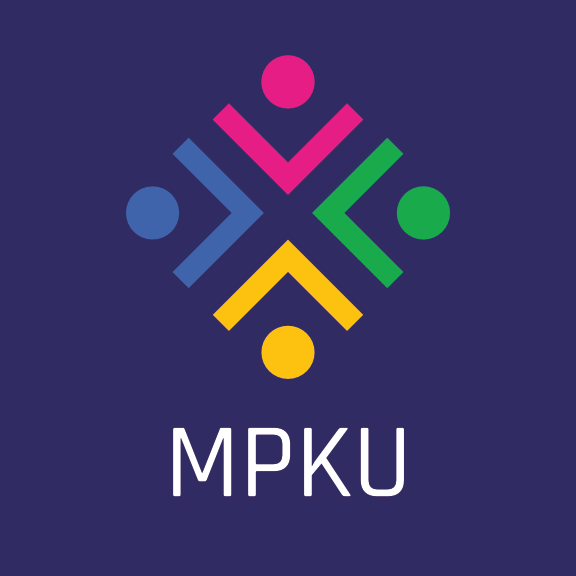 Kandydat do Małopolskiego Partnerstwa na rzecz Kształcenia Ustawicznego
Nazwa instytucji kandydata
Podstawowe dane
Dane dotyczące instytucji (nazwa, siedziba, dane kontaktowe)
Motywacja
Dlaczego chcę zostać Partnerem Małopolskiego Partnerstwa na rzecz Kształcenia Ustawicznego?
Zakres działalności
Czym zajmuje się nasza instytucja?
Grupa docelowa
Nasi klienci to:
Certyfikaty, nagrody
Naszą jakość potwierdzają: